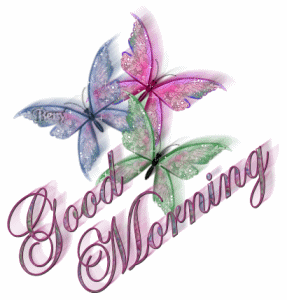 Teacher Introduction
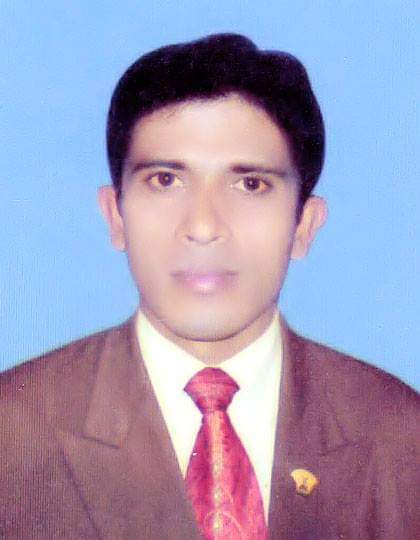 md. Mominul islam
ASSISTANT TEACHER
dattagati GIRL’S HIGH SCHOOL, jashore.
Class    :   Seven
Sub       :  English 2nd paper
Unit       : Three
Lesson  :  two
Time      :  45 minutes
Date       :   20/8/2019
.

*The cat  is on the car
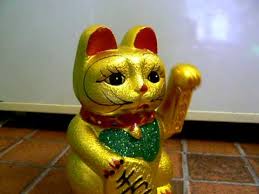 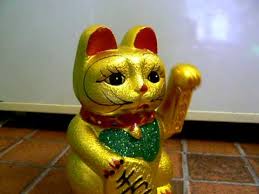 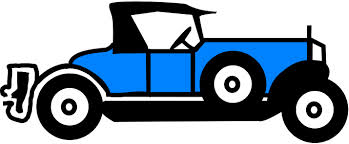 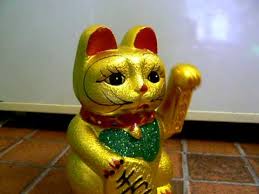 The cat is   in      the  car.
The cat is under  the car.
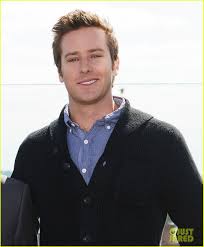 There  is a man     in         the picture.
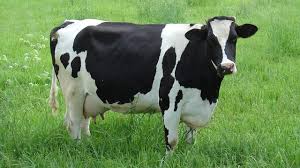 The re  a cow    looking at    me
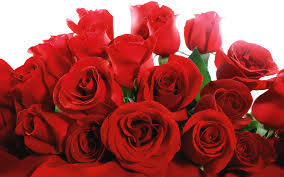 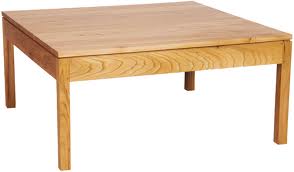 The flowers are   on     the table.
Today , s   Lesson
preposition
LEARNING  OUTCOMES
*By the end of the lesson  the learners  will be able to
Learn definition of preposition.
Learn kinds of preposition.
*use of preposition.
Fill in the gaps with preposition.
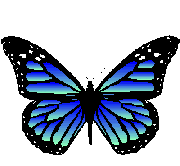 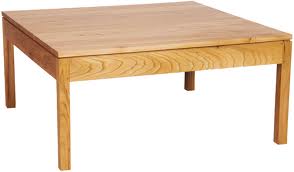 The butterfly is above  the table.
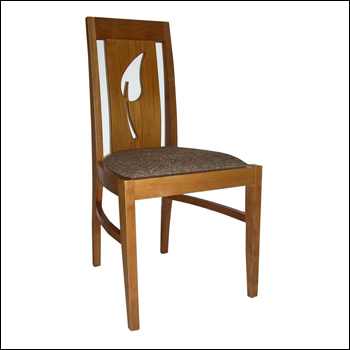 The cat is in front of the chair.
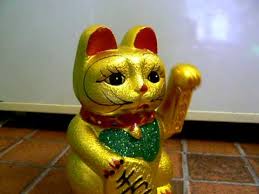 Definition of preposition
*A  Preposition is  acompound word   means  before  and position means  situation. 
*A preposition is a word placed before  a noun or a pronoun or a noun equivalent to show its relation to any other  word of sentence.
Kinds of preposition
Simple preposition
Detached
Double preposition
Disguised
Compound
Participle
Phrase
Example  of preposition
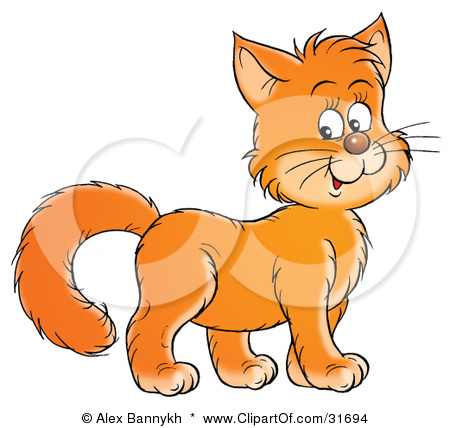 Simple
The cat is on the table.
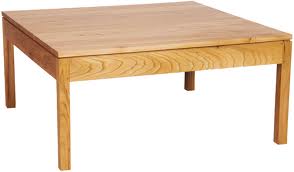 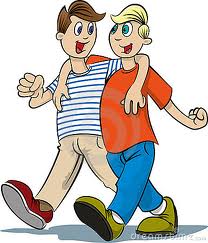 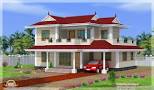 Double
Two  boy s are entering  into  the room
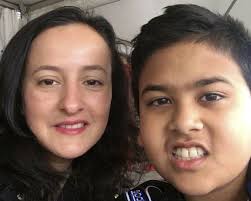 Compound
The boy sat beside his mother.
Please give  me a pen a instead of  pencil.
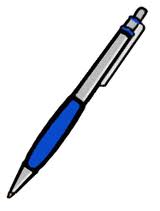 Phrase
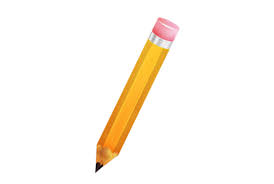 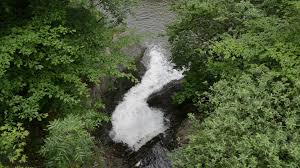 The river flows past   the village.
participle
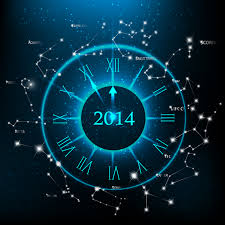 It is  12  O, clock
Disguised
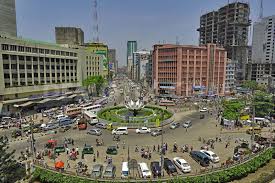 Detached
What is  Dhaka famous for?
*Fill in the gaps with preposition from the box.
                 
                       with—for—to—with—out—ofMan has an unquenchable thirst (a) — knowledge. He is never satisfied (b) — what he has known and learnt. The curiosity (c) — knowing.
coupled (d) — the indomitable spirit (e) — adventure has inspired him to undertake and carry (f) — dangerous tasks.
Pair work
Group work
Find out the preposition from the sentences
Education is the back bone of  a nation. No progress can be made without education . Ignorance is similar to darkness.
Evaluation
*What is preposition?
*How many kinds of preposition are there ?
Home work
Make five  sentences with following  preposition.
On , to, behind, of with
THANKS TO ALL
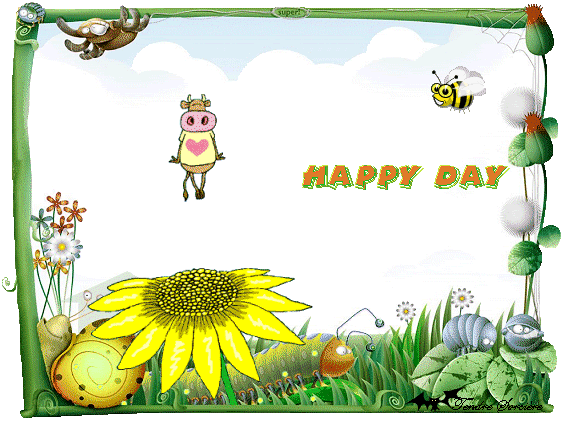